Invecchiare in salute: quali percorsi
Roma – sabato 25 novembre 
Sala Convegni Pio IX

dr.ssa Silvana Zummo
Presidente Rotary Club di Fermo
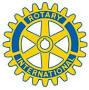 Link del sito del Rotary International
https://www.rotary.org/it

Link del sito del Rotary International – alzheimer   http://adrag.org/
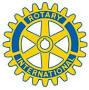 Cos'è il Rotary
E' una rete globale di 1,2 milioni di uomini e donne intraprendenti, amici, conoscenti, professionisti e imprenditori, uniti per apportare cambiamenti positivi e duraturi nella comunità di tutto il mondo attraverso progetti sostenibili.
Cosa Facciamo:
Promuovere la pace
Combattere le malattie
Fornire acqua e strutture igienico-sanitarie
Proteggere madri e bambini
Sostenere l'istruzioni 
Sviluppare le economie locali
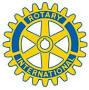 Siamo operatori di bene e  ci impegniamo per migliorare il mondo
Siamo risolutori di problemi: insieme con la nostra esperienza professionale e impegno personale possiamo affrontare e risolvere i problemi più pressanti nelle nostre comunità
Collaboriamo con i leader delle comunità che desiderano apportare il loro impegno in progetti con un impatto reale e duraturo sulla vita delle persone.
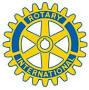 Impegno in campo sanitario
Per noi la salute è tutto. Ma nel mondo 400 milioni di persone non possono permettersi o non hanno accesso alle cure mediche di base. Noi riteniamo che avere una buona assistenza sanitaria sia un diritto di tutti.
Le malattie sono portatrici di miseria, dolore e povertà per milioni di persone in tutto il mondo. Ecco perché è così importante per noi curare e prevenire le malattie e metterci alla guida delle iniziative di piccole o grandi dimensioni. Noi allestiamo cliniche mediche provvisorie, postazioni per la donazione di sangue e centri per la formazione nelle comunità sottosviluppate colpite dalle epidemie e bisognose di assistenza sanitaria. Noi provvediamo anche a costruire le infrastrutture necessarie che permettono a medici, pazienti e governi a lavorare insieme.
I nostri soci combattono varie malattie, tra cui malaria, HIV/AIDS, Alzheimer, sclerosi multipla, diabete e polio. La prevenzione è altrettanto importante, e per questo siamo impegnati nell’educazione sanitaria e nel fornire test per l’udito e la vista e cure dentistiche.
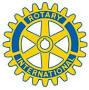 Nel 1985 il R.I. ha lanciato il programma PolioPlus, un impegno ventennale per l'eradicazione della poliomielite
   L'impegno del R.I. rimarrà come un esempio di collaborazione pubblico-privato nella lotta alle malattie anche per il 21° secolo.
   E' intervenuto con la sensibilizzazione e l'informazione, con la  fornitura dei vaccini, con l'addestramento del personale e lavorando con i governi di tutto il mondo nella storica campagna per la salute.
    L'obiettivo è molto vicino e sono rimasti circa 35 casi in tutto il mondo.
E' intervenuto finanziariamente tanto da essere riconosciuto nel 2005 ufficialmente dall'OMS come organizzazione non governativa operante nel campo della salute a livello internazionale.
E' intervenuto con i propri volontari nell'assistenza e nella mobilizzazione sociale per la prevenzione della malattia.
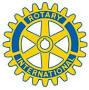 Cosa può fare il Rotary
Il Rotary agisce attraverso tre strumenti:
Club Rotary
Rotary international
Fondazione Rotary

Ma soprattutto attraverso l’impegno e la professionalità dei singoli rotariani
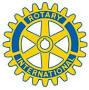 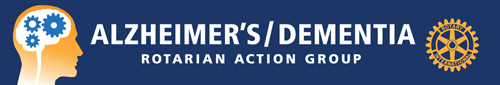 Our Vision and Mission
We are Rotarians and Rotaractors that have extensive leadership experience around Alzheimer’s
including:
• Patient, Family, and Community Education – including statewide and national programs
• Patient Care – front line of care including physicians, providers, and family care givers
• Prevention – including leading research in the field and large-scale program management
• Research for a Cure – day-to-day access with leading researchers working on the treatment,
research, and cure for Alzheimer’s and dementia
• Strategic Partnerships and Expertise – collaboration with national and international
organizations
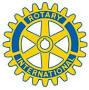 Our Vision
To leverage our members’ extensive experience, resources and the Rotary network to support
and promote Alzheimer’s and dementia-related projects of all sizes at the local Rotary, district,
and international level through providing a global platform for collaboration, education, and
support.
Our Mission
The Alzheimer’s / Dementia Rotarian Action Group (ADRAG) supports its vision by supporting
Rotary and Rotaract clubs and districts as they plan and execute meaningful projects and
programs centered on Alzheimer’s and dementia. This support will take many forms including
the education of 1.2 million Rotarians and Rotary leaders on the latest scientific research in the
fight to find a cure for Alzheimer’s disease and about the disease’s devastating impact on
communities and families. ADRAG will also promote Rotary and Rotaract projects that work
within Rotary International’s Disease Prevention and Treatment Area of Focus among the
communities Rotary serves in over 200 countries around the world.
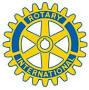 Boom demenze e Alzheimer priorità d'azioni
Le linee d'intervento
Definire un piano strutturato per le demenze a livello di sistema sociale e sanitario con azioni concrete, tempi e risorse dedicate
Migliorare l'identificazione precoce dei potenziali malati, promuovendo strumenti di early stage screening, valutazione e diagnosi per prevenire rallentare il declino funzionale e migliorare la qualità della vita dei pazienti e familiari
Individuare nuovi modelli di assistenza in riferimento anche ad altre esperienze internazionali ( dementia friendly communities, dementia village, Cohousing)
Promuovere la nascita di imprese sociali attive nel socio-assistenziale  che possono rivestire un ruolo chiave nel percorso di gestione del malato , grazie anche alla competenza e alla professionalità degli operatori
Sostenere e promuovere la ricerca farmacologica per bloccare o rallentare il decorso della malattia.
(Sole Sanità  21-11-2017)
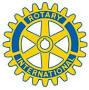 Rotary Italia e Alzheimer
In quasi tutti i distretti a livello internazionale e italiano i Club si stanno già impegnando con progetti che vanno dal Caffè Alzheimer dove si creano momenti di svago per i pazienti e di sollievo per i familiari,  ai Corsi di formazione per care-giver, a campagne di sensibilizzazione ed informazione per la popolazione, all'assistenza diretta con volontari rotariani , al finanziamento della ricerca,attraverso la raccolta di fondi, alla ricerca di sponsor e così via.
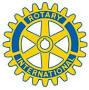 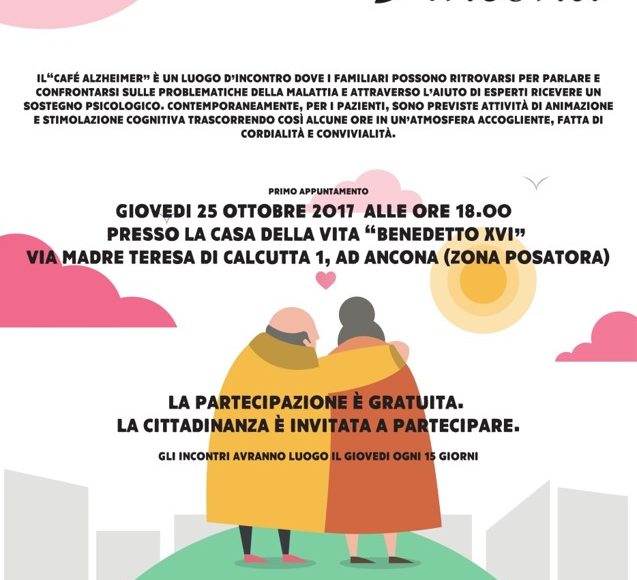 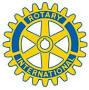 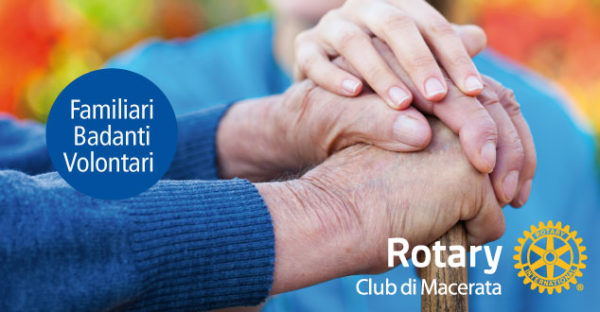 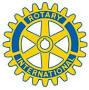 Questo convegno, ideato  dal Club Roma Capitale, può essere l’incipit per la costruzione di una rete di interventi strutturati in questo campo ,che accomuni i Club italiani nell'impegno e nel sostegno ai progetti volti a ridurre il disagio di pazienti e familiari e perché no, attraverso il sostegno alla ricerca a debellare questa malattia come è successo per la polio.
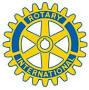 Abbiamo  gli strumenti,  abbiamo l'organizzazione, abbiamo i professionisti, siamo tanti, tutti insieme con il nostro impegno possiamo veramente fare  qualcosa di grande per migliorare la vita delle persone, pensando anche alle nuove generazioni.
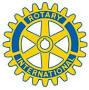 Sarebbe bello celebrare in tutto il mondo, così come  avviene il 24 ottobre per la polio, l’ eradicazione dell'Alzheimer il 21 settembre di ogni anno.
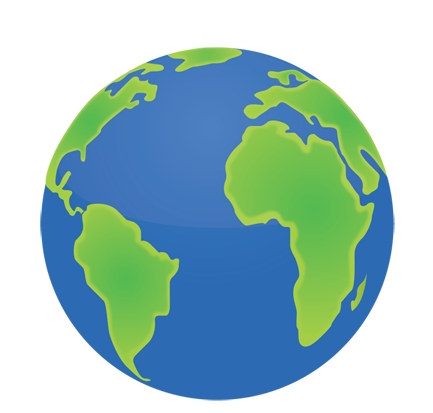 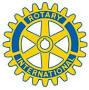 Ogni qualvolta svolgiamo il nostro pensiero ai più deboli, ai bisognosi, ai malati, saremo sicuramente delle persone migliori.
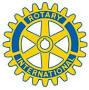